General layout and conventional facilities
Speaker: Hantao Jing 
Donghui Zhu, Changjun Ning, Yongji Yu, Gang Zhang, Kun He, Chongchao He
2018-11-21
Contents
Layout of High-energy Proton Experimental Area (HPEA)
Infrastructure and room allocation in HPEA
Radiation shielding and safety control
Conventional facilities
Electricity, cooling water and ventilation
Cryogenic system
Equipment transportation and hoisting
Bird’s view of CSNS
Office area
Facility area
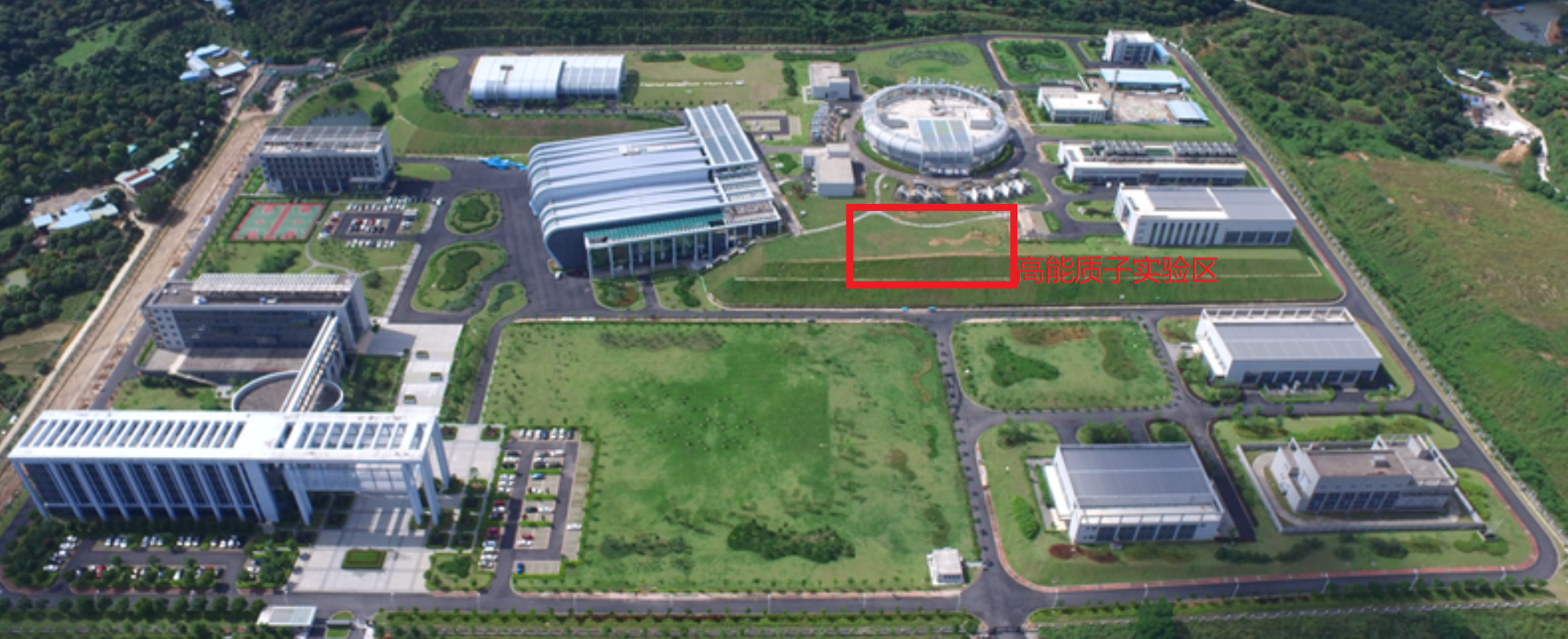 Radiation protection building
Exhaust and air-condition centers
Support building
Auxiliary area
HPEA
Test hall 1&2
2nd target station reserved
Main substation
Layout of CSNS and High-energy Proton Experimental Area （HEPA）
Linac, 80 MeV@CSNS-I; 300 MeV@CSNS-II
RCS
1.6GeV, 25Hz
100 kW
1st target station
High-energy Proton
 Experimental Area(HPEA)
Proton beam parameters for Experimental Muon Source (EMuS) 
Proton energy：1.6 GeV
Beam power：5 kW 
Bunch number per pulse: 1
Repetition：2.5 Hz
Proton number per bunch：7.8 E12 ppp (protons per pulse)
[Speaker Notes: Negative hydrogen ion]
Infrastructure dimensions
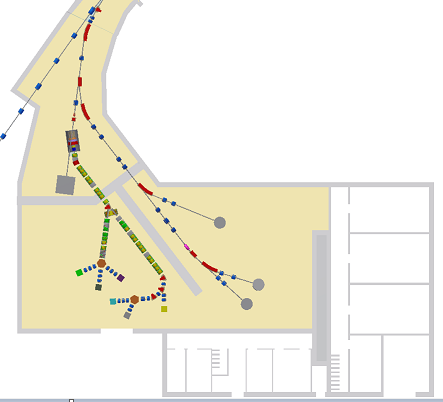 Room allocation of Equipment building (3 floors)：
User offices 
Laboratories 
Sample preparation rooms
Electronic rooms
Control rooms
Conventional Hall
         air condition 
         power supplement
         water system
Extending tunnel：380 m2
Beamline height：1.605 m
Conventional hall: 715 m2
Exp. hall： 48mX25m=1200 m2
Equipment building：
3×25m×10.5m=788 m2
Radiation shielding and safety control
Prompt radiation
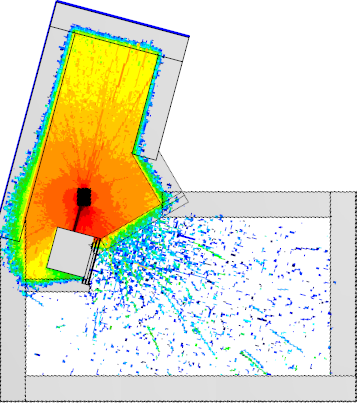 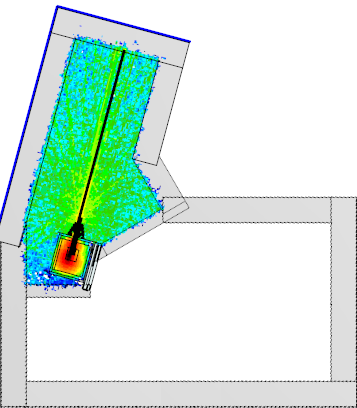 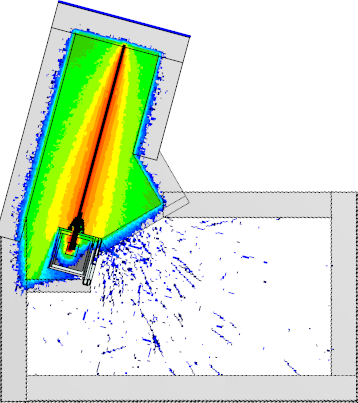 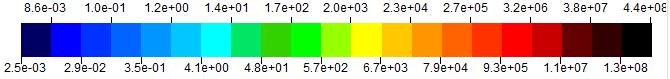 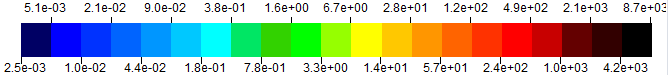 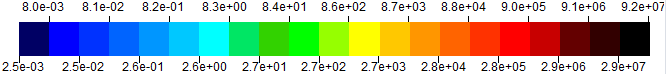 Proton beam loss @0.1W/m
Bombardment on target @5kW
Leakage from dump@5kW
Radiation from muon beamline will be calculated soon.  Moveable shielding blocks are employed to control the overall radiation dose in experimental hall.
Induced radiation(operating 100 days & cooling 4h)
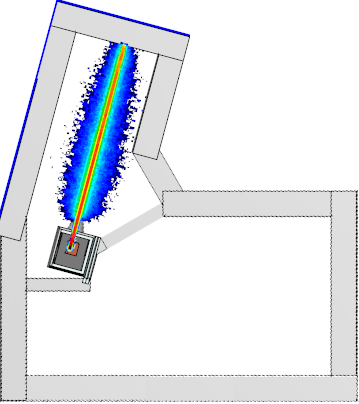 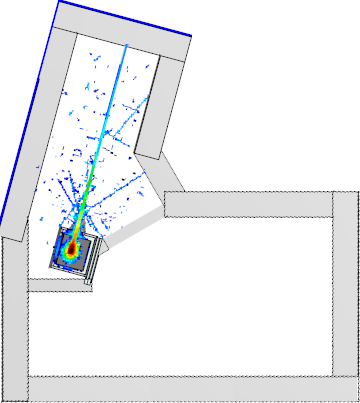 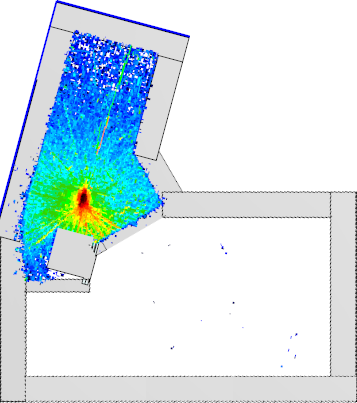 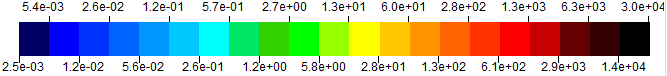 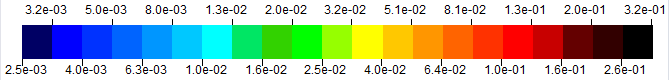 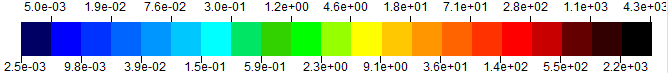 Proton beam loss @0.1W/m
Bombardment on target @5kW
Leakage from dump@5kW
Target region need some shielding for maintenance of other equipments!
Safety control
Dose limitation
Forbidden region
     Can’t enter the tunnel when the proton beam is on; Emergency repair is possible when CSNS accelerator is off.
Control region
     Experimental personnel can enter experimental terminals to install or change  samples when switching the beam off
Monitoring area
      Authorized personnel can enter experimental hall
Public region
      Office, control room et al.
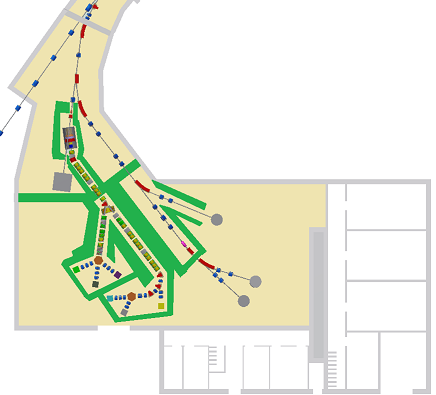 Forbidden region >25 uSv/h
Control region >2.5 -25uSv/h
Monitoring area≤2.5uSv/h
Public region ≤0.3 uSv/h
Person protection system (PPS)
Interlock of forbidden region and CSNS accelerator;
Interlock of control region and extracted proton beam or muon beam;
Electricity and grounding
Common electricity （450 kW）
   Lights, cranes, local air condition and exhaust equipment, water pump, et al.
Dynamic electricity （1500 kW）
For beamline equipments, such as vacuum pumps, magnets et al. 
Clean electricity (Low interference) （100 kW）
Detectors, electronic equipments et al., a UPS will be needed to avoid the voltage fluctuation  of  power grid.
Grounding resistance：0.5-1.0 Ω
Cooling water
For magnets &Tungsten shielding
Conventional deionized water, High-activated closed loop water;
One  water collecting reservoir for leakage of activated cooling water;
Total water volume: 80m3/h;
Living water for washing hands after handling in experimental hall;
Ventilation
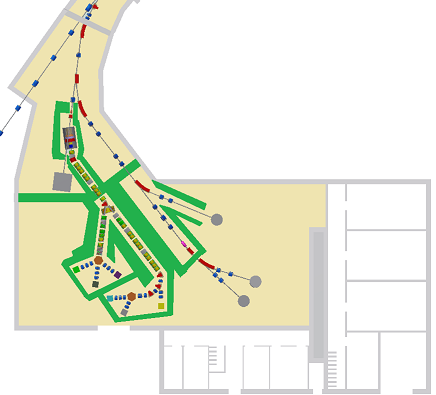 Beam-line tunnel
Same way of handling with other tunnel of proton beam lines
Experimental hall
Non-activated air and direct emission to the atmosphere; update in-room air every two hours
Office and control room
Independent air condition system
Ventilation parameters：
Tunnel & experimental hall：
Environment temperature and humidity: 25±2 degree and 65±5%
Electronic and DAQ rooms:
Environment temperature and humidity: 23±2 degree and 65±5%
Cryogenic system
The design of EMuS cryogenic system is mainly to provide 4K cryogenic environment for superconducting solenoids 
Heat loads：
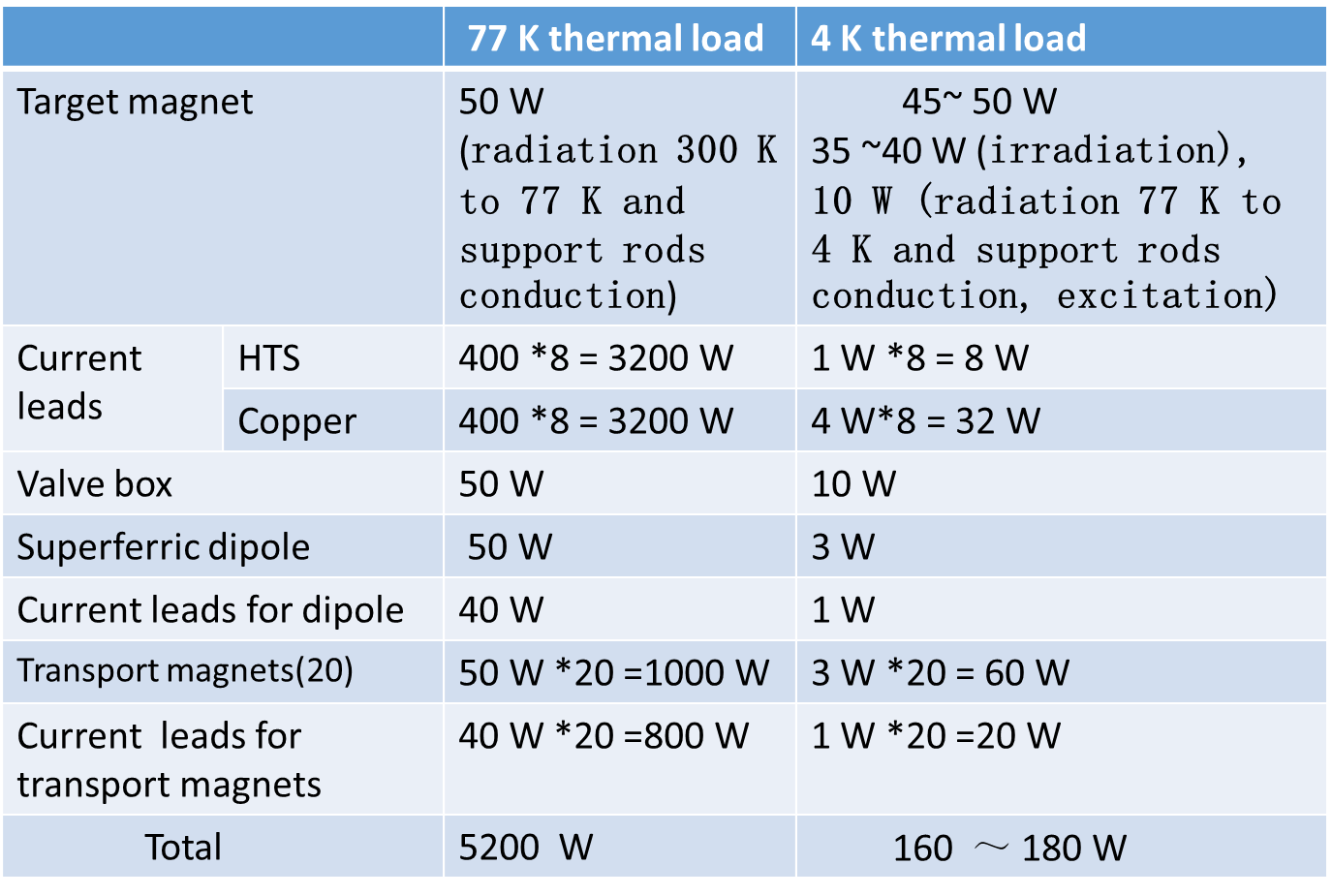 Layout considerations for cryogenic system
A new cryogenic hall with 60 m2 for high-pressure He gas tank, compressor, Oil removing device
A platform with 40m2 for Cold box & He Dewar
Liquid He surrounding by 80 k He gas is sent to SC cryogenic box
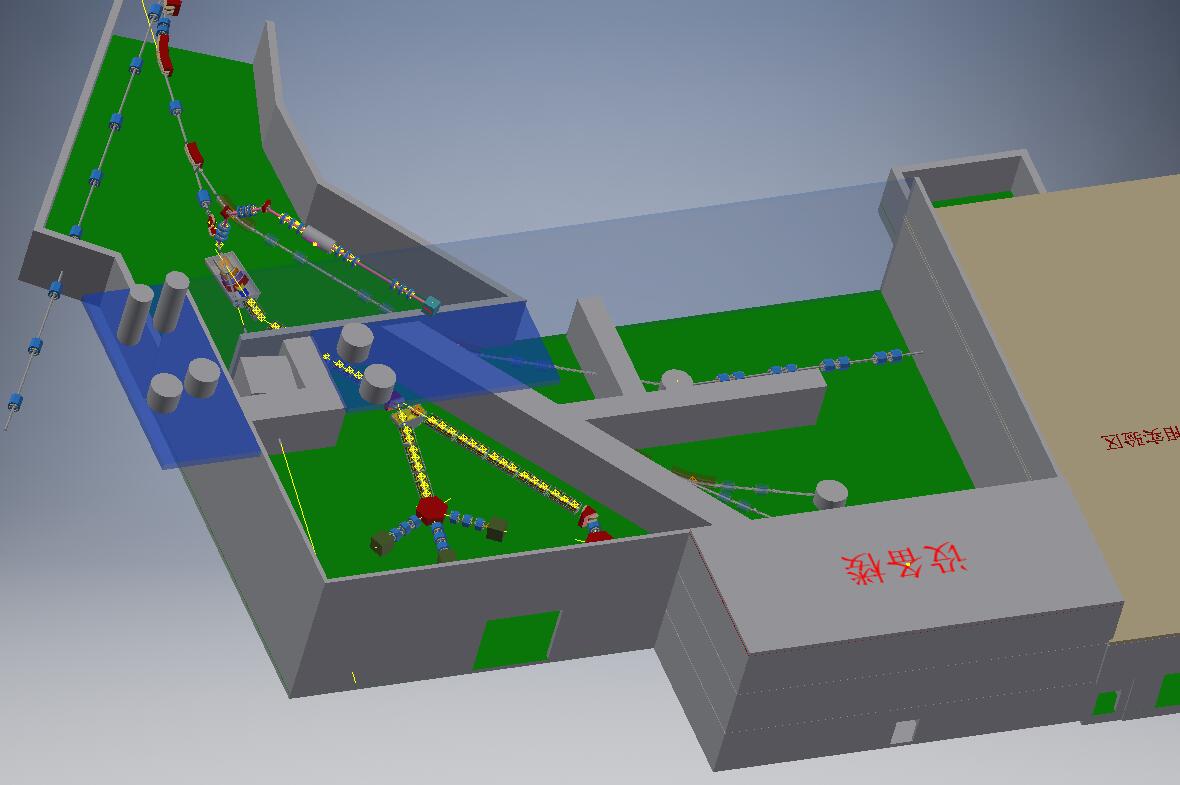 Cold box & He Dewar
Cryogenic platform
Cryogenic boxes
Target station
Straight section 1
Straight section 2
High-pressure He gas tank
Compressor & Oil removing device
Cryogenic hall
14
Flowchart of Cryogenic system
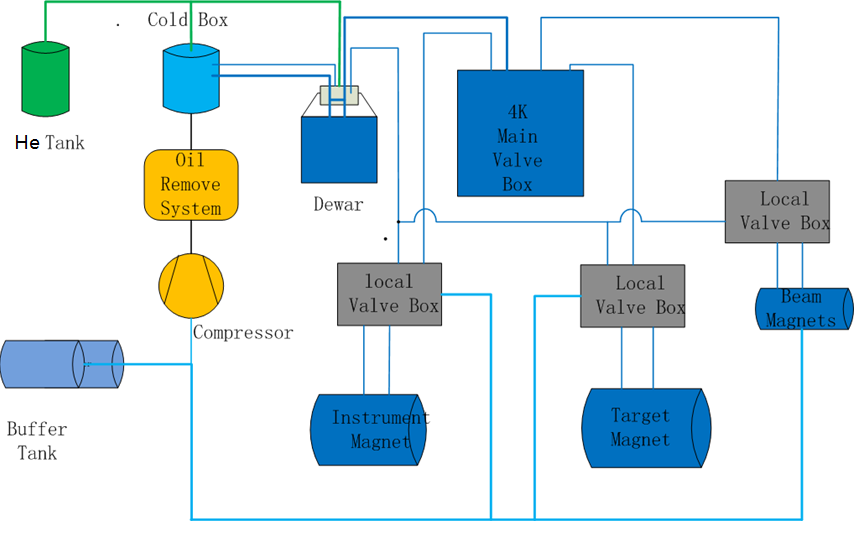 15
Equipment transport and hoisting
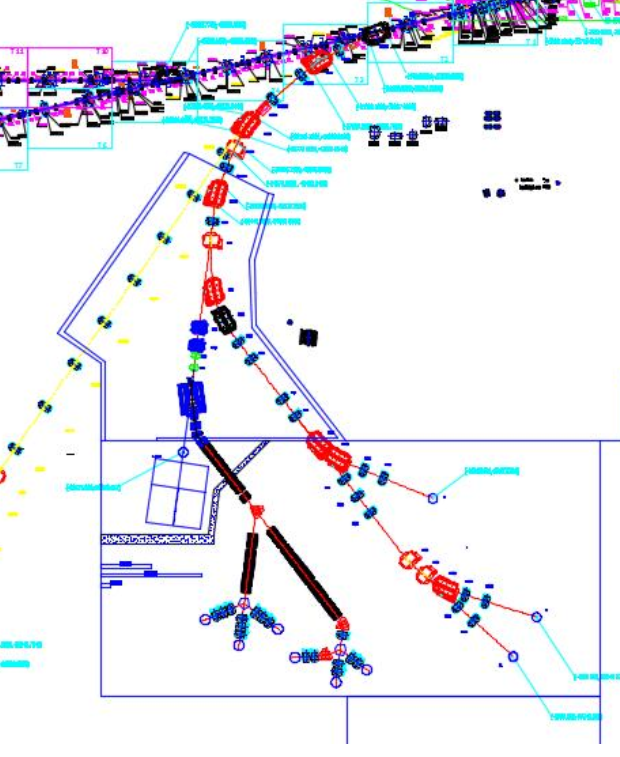 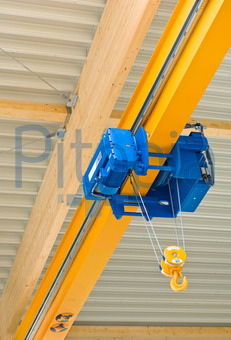 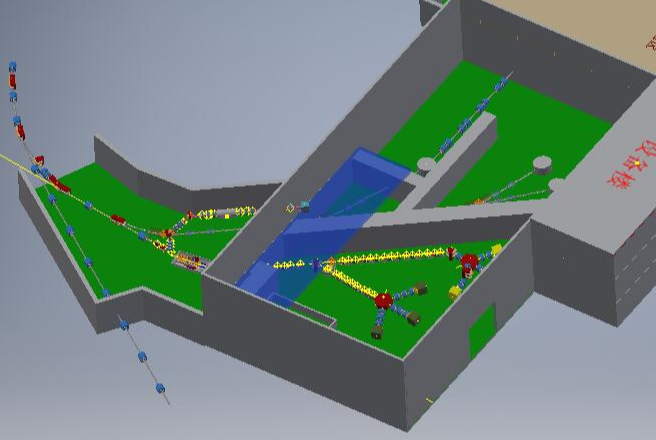 Overhead monorail crane @20t
Maintenance aisle
Additional monorail
~50t
platform
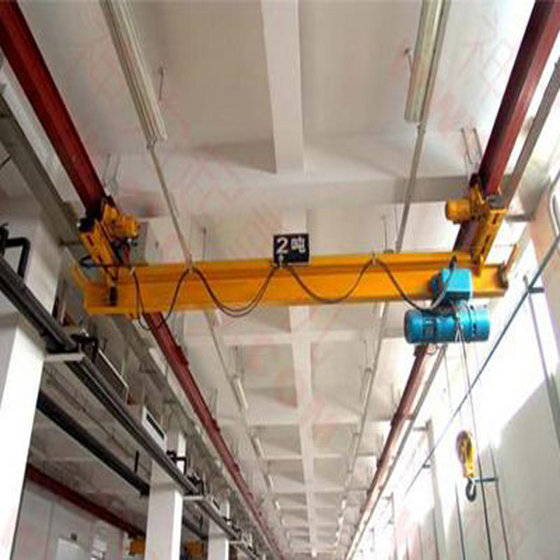 Hanging bridge crane @50t
Transport
Trenches or trays for cables and cooling-water tubes along beamlines
Summary
According the physics requirements, put all conventional parts, HPEA space allocation and maintenance together, the main interference issues are concerned.
The current results are preliminary and used as a reference for physics conceptual design. 
After the beamline scheme and parameters are confirmed, the conventional facility will be designed in detail.
Thanks
Your comments are highly appreciated！